Z izkustvenim in raziskovalnim delom med učenci v češki osnovni šoli
mag. Špela Eržen, profesorica na OŠ Naklo
Učenci 6. razreda
Učenci 6. razreda
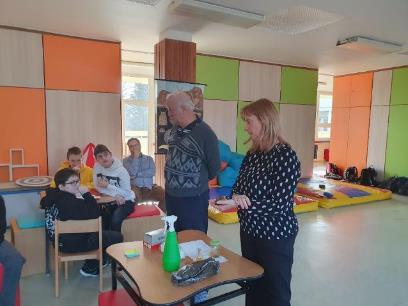 Učenci 6. razreda
Pedagoški proces – vozni red „izvedene ure“
UM (zaupanje, spoštovanje)
    uporaba čutil 
    ogrodja različnih polžev 
zunanja telesna zgradba polža
raziskovalno delo učencev 
ugotovitve
Učenci 8. razreda
Učenci 2. razreda
Učenci 2. razreda
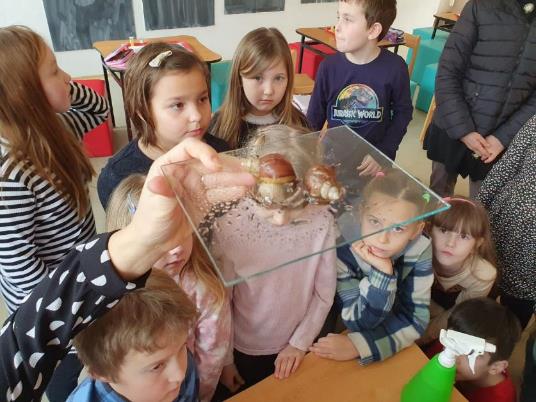 Učenci 2. razreda
Dokazi učencev 2. razreda
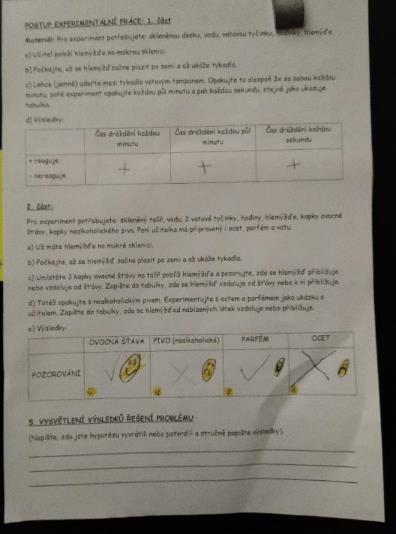 Dokazi učencev 8. razreda
Ekspertne učiteljice z ravnateljem iz ZŠ Armenska, Brno
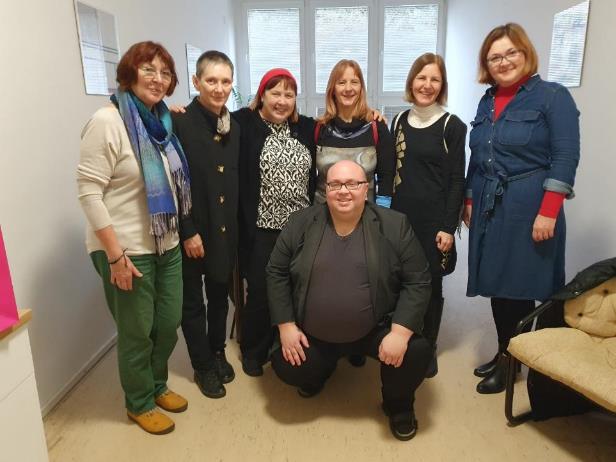 Delovni list za učence v češkem jeziku
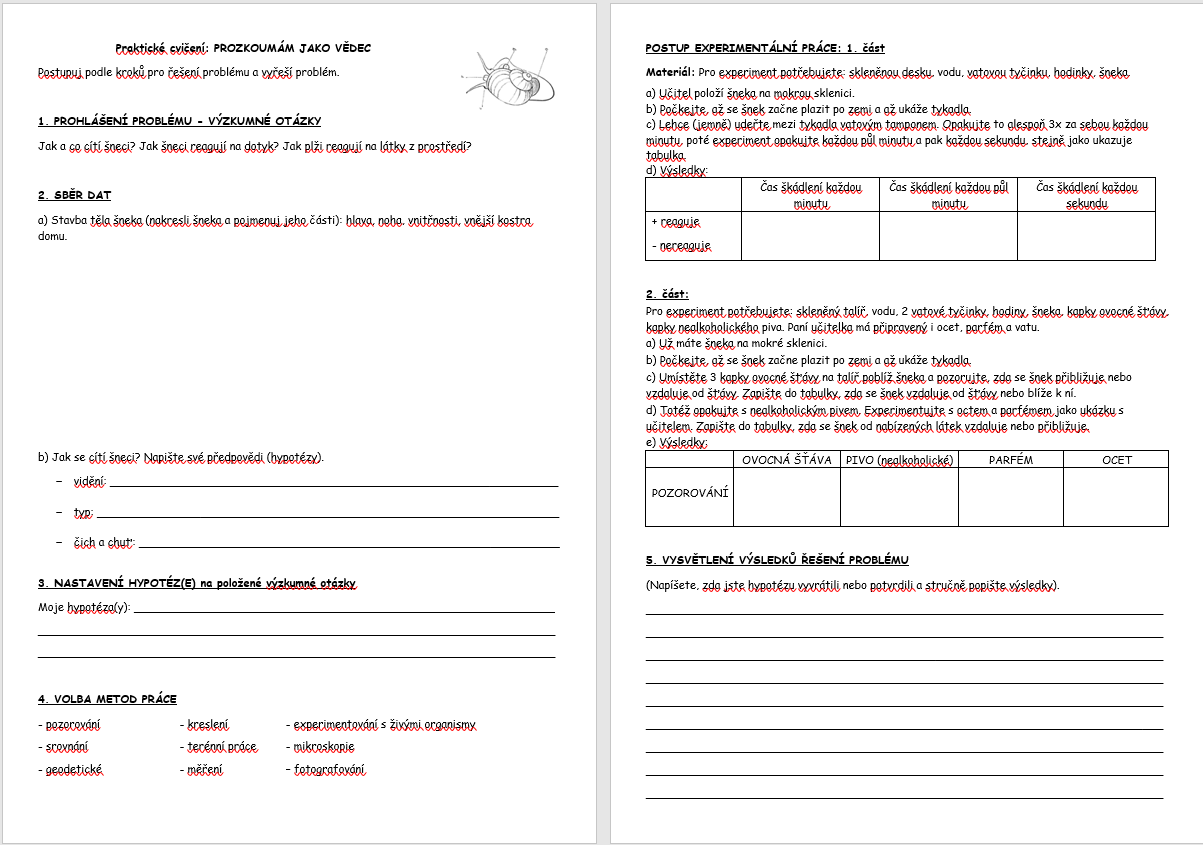 Hvala za vašo pozornost.Ustvarjajte, raziskujte in uživajte v pedagoškem poklicu.